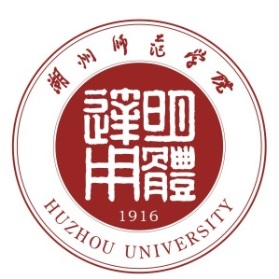 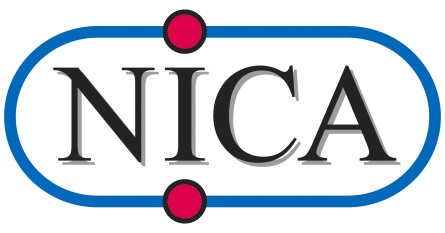 Fuqiang Wang (Huzhou University)
On behalf of the Chinese institutions
Why are we interested?
QCD emergent properties at high baryon density
New state of matter
Collectivity
Criticality
Chirality

Exotic particles
tetraquark, pentaquark
dibaryon
hypernuclei
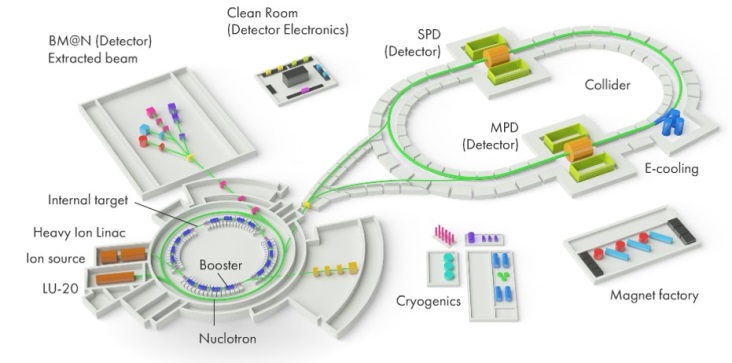 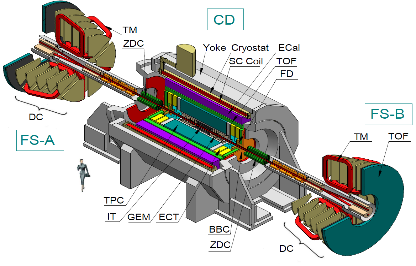 Fuqiang Wang
The first Collaboration meeting of the MPD and BM@N experiment at the NICA Facility, April 11-13, 2018
2
Collectivity
NICA energy regionwill be the softest
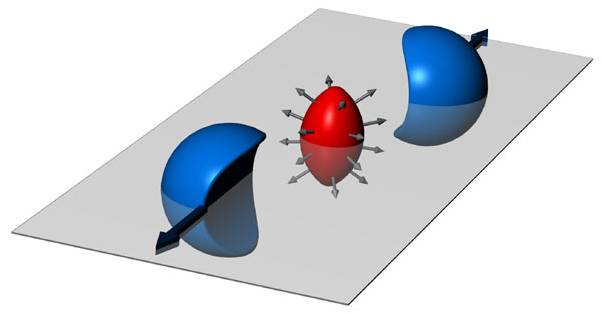 New state of matter:
Highest baryon density
Soft equation of state?
Hydrodynamic properties?
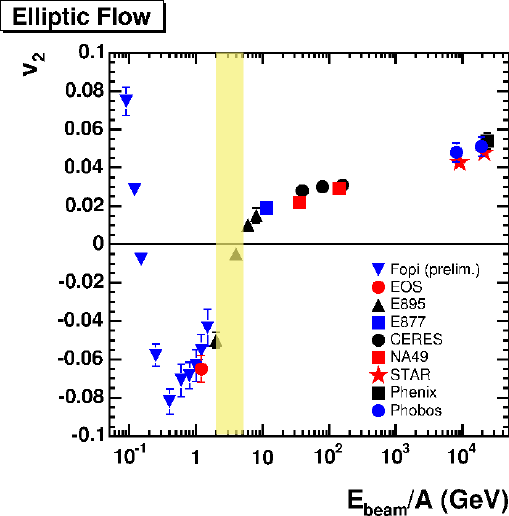 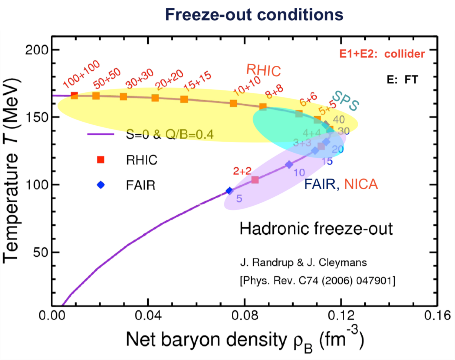 Fuqiang Wang
The first Collaboration meeting of the MPD and BM@N experiment at the NICA Facility, April 11-13, 2018
3
Criticality
NICA energy regionwill be critical
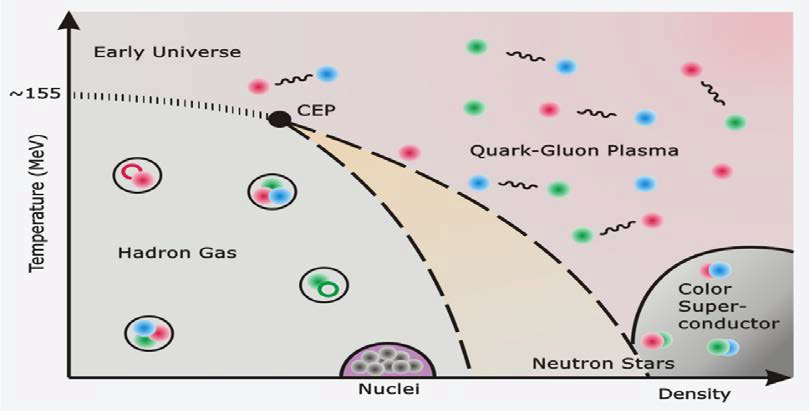 Near the critical point, several properties of the system diverge. 

Large correlation length


Observables should show large fluctuations.
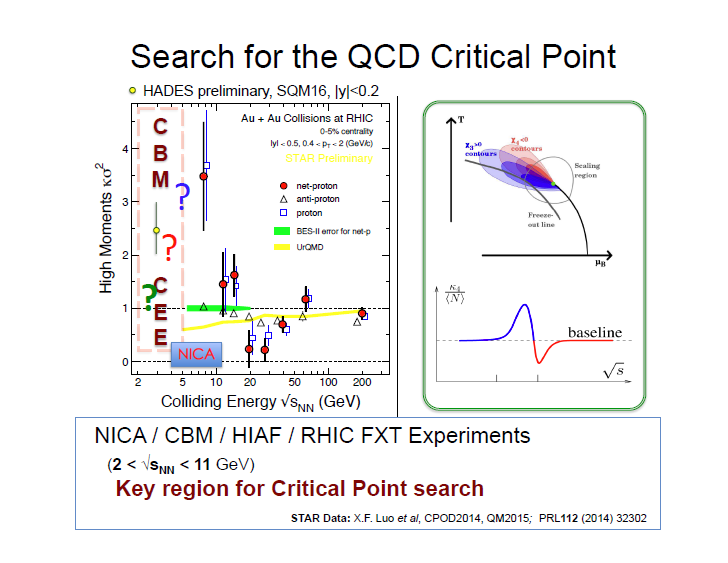 Fuqiang Wang
The first Collaboration meeting of the MPD and BM@N experiment at the NICA Facility, April 11-13, 2018
4
Chirality
NICA energy regionwill be the sweetest
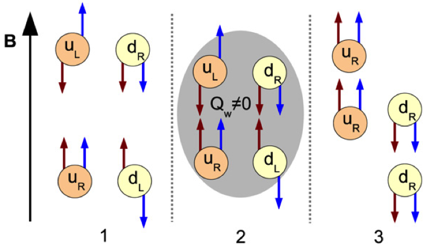 Strong magnetic field
Quark degree of freedom, c-symmetry
QCD vacuum fluctuations, Topological gluon field
Local P, CP violations
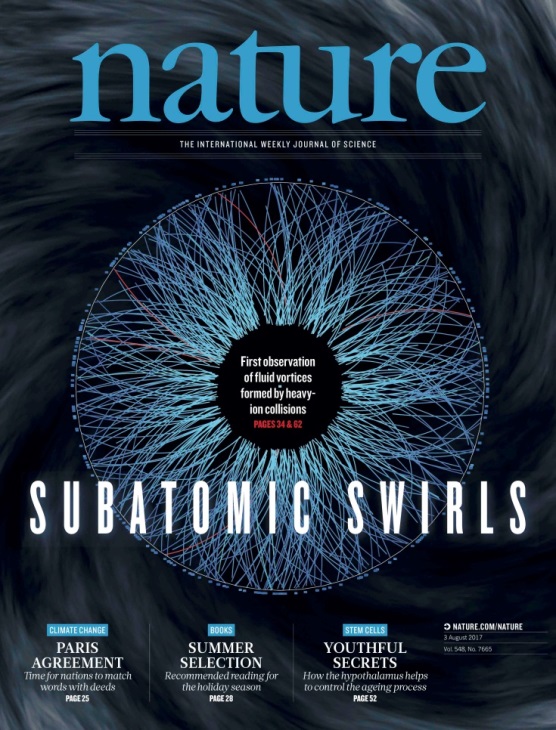 The first Collaboration meeting of the MPD and BM@N experiment at the NICA Facility, April 11-13, 2018
Fuqiang Wang
5
Exotic Particles
Examples: tetraquark, pentaquark, …
Traditionally, compare measurements to model calculations of mass, decay BR’s, etc.

We have a new tool in heavy ion collisions: the Number of Constituent Quark scaling of elliptic flow
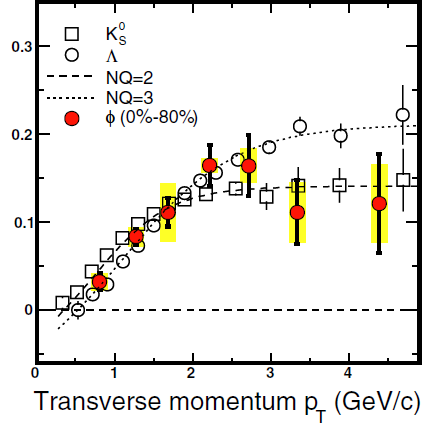 ? ? ?
Fuqiang Wang
The first Collaboration meeting of the MPD and BM@N experiment at the NICA Facility, April 11-13, 2018
6
Russia-China Government Agreement on JINR/NICA Collaboration
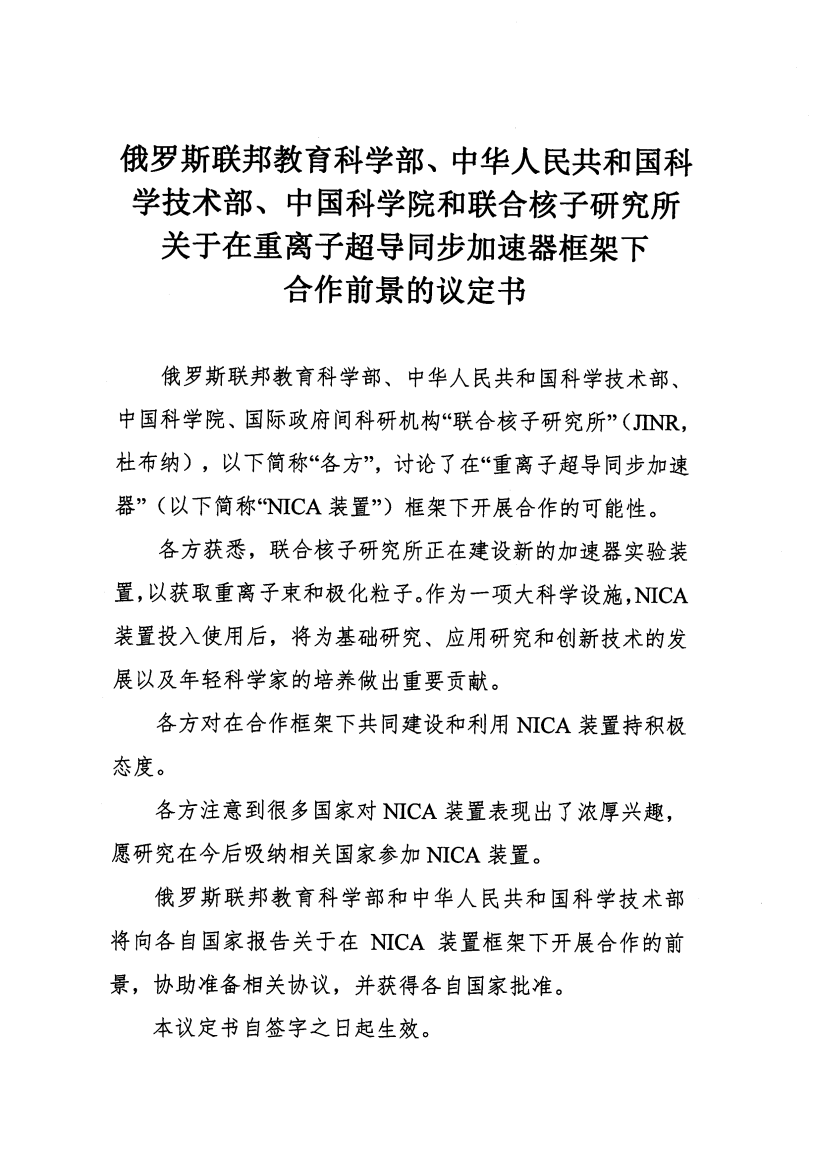 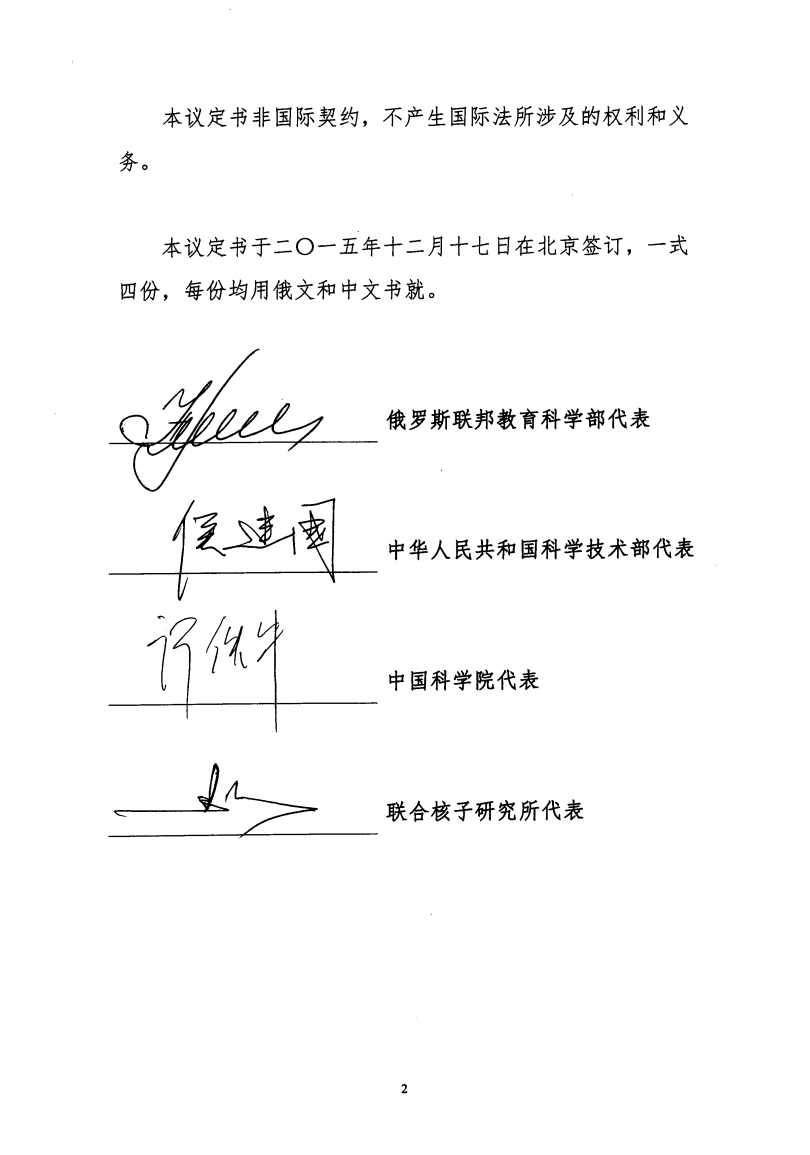 Expert Panel (Russia & China) was formed
January 2018: Expert Panel meeting with Chinese MOST funding agency
Fuqiang Wang
The first Collaboration meeting of the MPD and BM@N experiment at the NICA Facility, April 11-13, 2018
7
Huzhou NICA Workshop
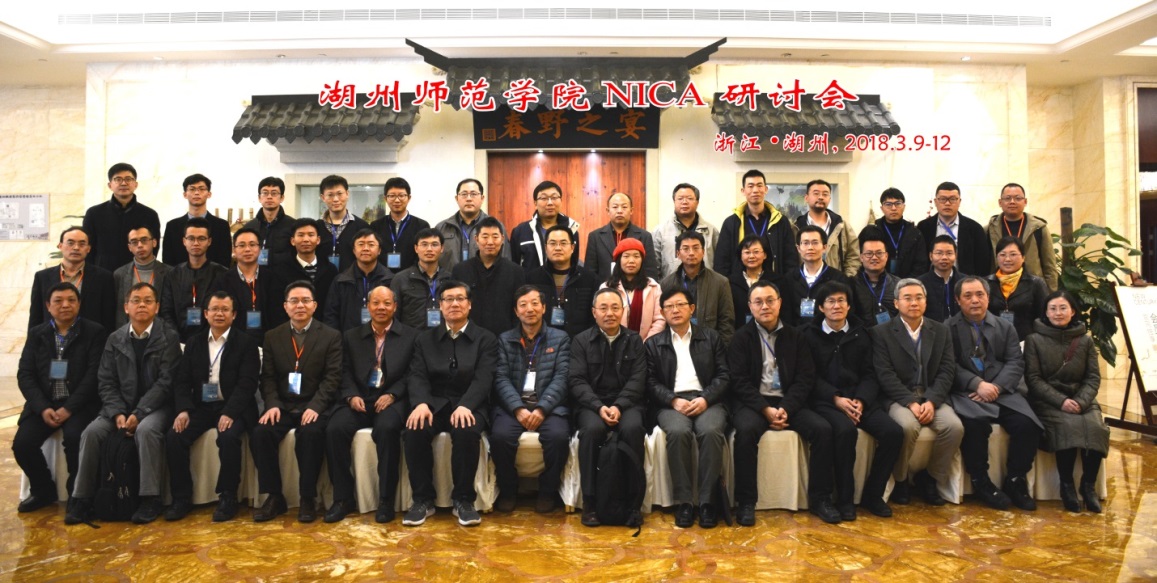 Huzhou NICA workshop
March 10-11, 2018
13 institutions (so far):中科院高能物理研究所、中科院近代物理研究所、中科院上海应用物理研究所、华中师范大学、复旦大学、湖州师范学院、北京大学、南华大学、山东大学、上海交通大学、三峡大学、清华大学、中国科学技术大学CAS IHEP, CAS Inst Modern Phys, CAS Shanghai Inst Nucl & Applied Phys, Central China Normal Univ, Fudan Univ, Huzhou Univ, Peking Univ, South China Univ, Shandong Univ, Shanghai Jiaotong Univ, Three Gorge Univ, Tsinghua Univ, Univ Sci & Tech China
Total ~60 collaborators
Both experimental and theoretical efforts
Fuqiang Wang
The first Collaboration meeting of the MPD and BM@N experiment at the NICA Facility, April 11-13, 2018
8
Tsinghua NICA Workshop
Tsinghua NICA workshop, April 2-3, 2018
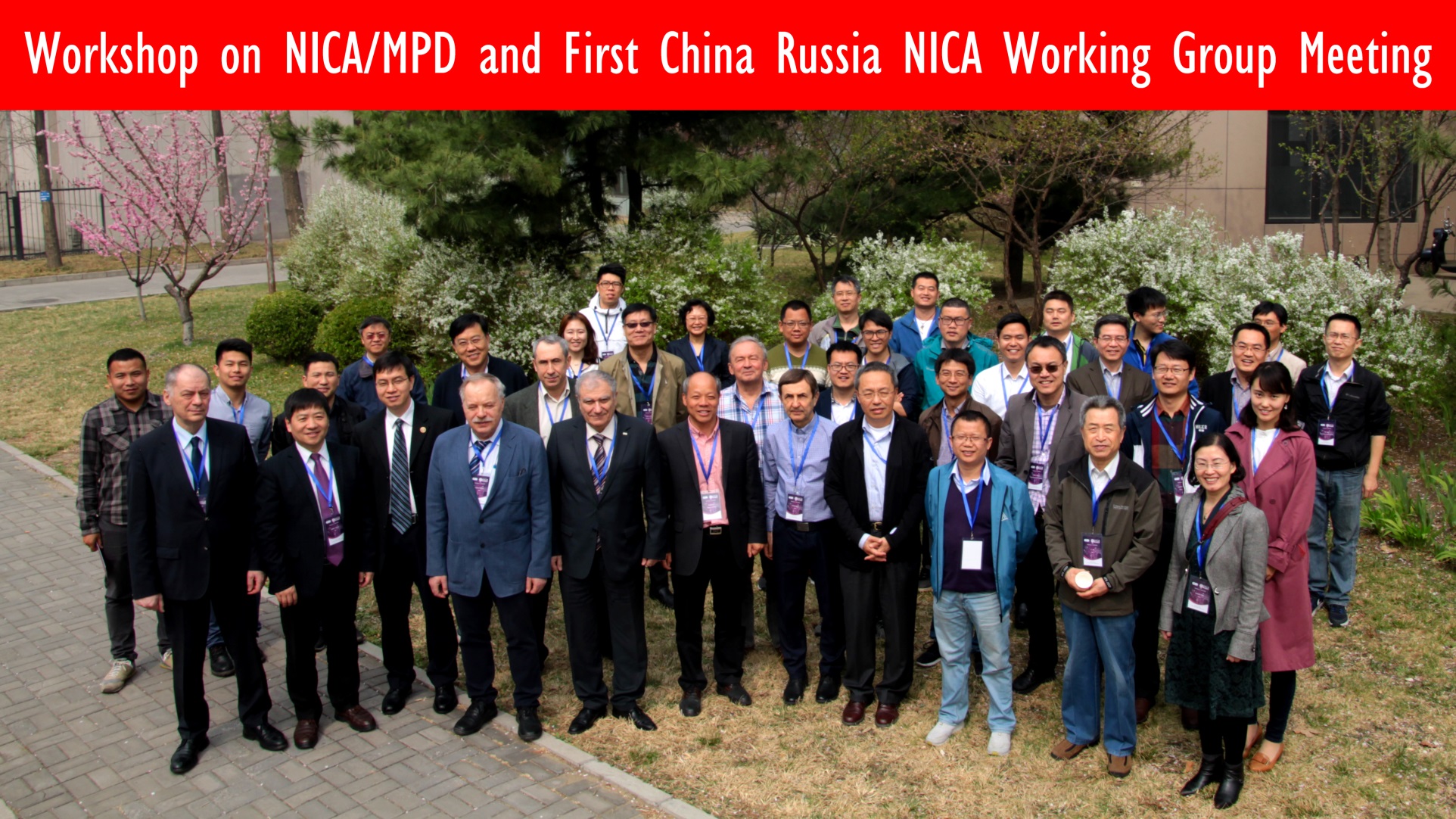 Also had Expert Panel meeting @ Tsinghua University on April 3, 2018
Fuqiang Wang
The first Collaboration meeting of the MPD and BM@N experiment at the NICA Facility, April 11-13, 2018
9
NICA-China Consortium
Stage I (2019-2021)
ECAL
ITS R&D
TOF R&D
Fast Readout R&D
Computing

Stage II (2021-2025)
ITS production
TOF
April 3, 2018: Expert Panel meeting at Tsinghua University
Mid. June, 2018: Expert Panel meeting at JINR
Fuqiang Wang
The first Collaboration meeting of the MPD and BM@N experiment at the NICA Facility, April 11-13, 2018
10
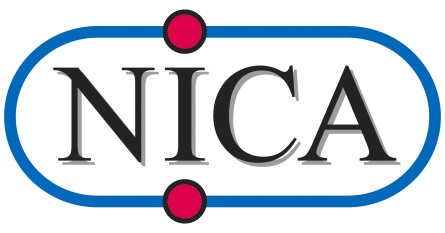 Institutions who want to join NICA/MPD Collaboration now:
Tsinghua University (THU)
University of Science and Technology of China (USTC)
Huzhou University (HU)
Shandong University (SDU)
Central China Normal University (CCNU)
Shanghai Institute of Nuclear & Applied Physics (SINAP), Chinese Academy of Science
Southern China University (SCU)
Institute of High Energy Physics (IHEP), Chinese Academy of Science

Five more institutions who expressed interest and may join at later time
Fuqiang Wang
The first Collaboration meeting of the MPD and BM@N experiment at the NICA Facility, April 11-13, 2018
11
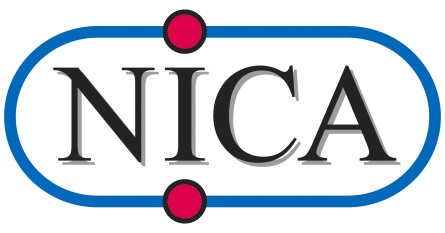 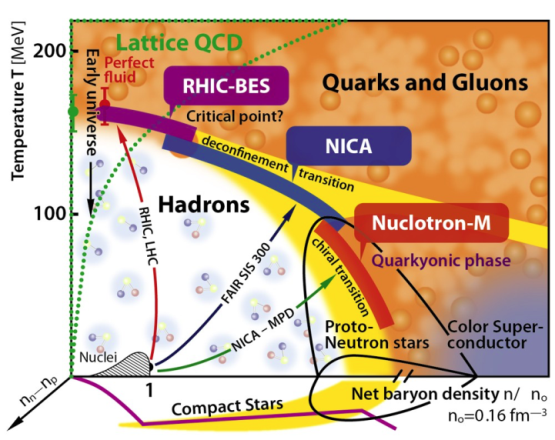 Rich physics at NICA
New state of matter
Collectivity, Criticality, Chirality
Exotic particles
multiquark, dibaryon, hypernuclei

NICA Consortium in China (exp. + theory)

Looking forward to the collaboration & physics…
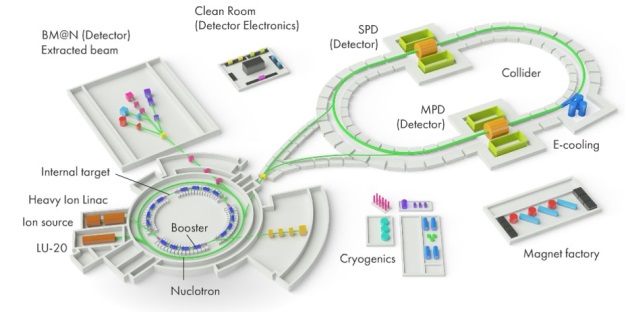 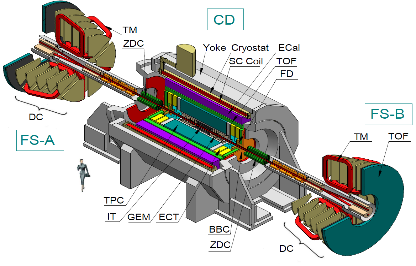 Fuqiang Wang
The first Collaboration meeting of the MPD and BM@N experiment at the NICA Facility, April 11-13, 2018
12